Event-Driven Programming
You might have realized in creating a GUI and clicking on the JButtons that nothing happens
Clicking on a JButton causes the JVM to generate an event
We now need to implement event handlers
Event handlers are like exception handlers in that we implement the code to determine how the event is handled
We implement an event handler by implementing an event listener, which is an interface class
So now we put the pieces together from the various concepts we learned earlier
Extend JFrame and/or JPanel to place our GUI components onto a visible container
Implement Event Listener interface class(es) to handle the GUI component interaction
Delegation Model
The idea is that an action triggers an Event
The Event is listened for by a Listener
We have to add the Listener to the GUI component that can generate the Event
Upon generating an Event, the Listener invokes a proper event handler method which is implemented in your code somewhere
Event Classes
Most Event classes are defined in the awt package under java.awt.event
We are primarily interested in four types of events, those generated by
a GUI component (JButton, JSlider, JTextBox, etc)
the mouse being moved or the mouse button being used
the keyboard being used
a timer
JButton Handling
Since we’ve already looked at JButtons, we start with those
A JButton, when clicked, generates an ActionEvent
The ActionEvent is handled by an ActionListener 
an interface class, so we must implement the abstract method(s) of that class
The ActionListener defines one abstract method, actionPerformed
we must then implement this one method to implement ActionListener
We have to attach to our JButton(s) the ActionListener that implements the actionPerformed method
This requires 3 steps
after instantiating a JButton, add the instruction button.addActionListener(object); where object is the object that will handle the ActionEvent (usually use this)
add implements ActionListener to whatever class will handle the event
implement the actionPerformed method in the class that implements ActionListener
public void actionPerformed(ActionEvent ev) {…}
import java.awt.*;
import java.awt.event.*;
import javax.swing.*;

public class SimpleButtonExample    {
   public static void main(String[] args)    {  // code omitted }
   public static class ExampleButton extends JPanel 
		implements ActionListener  {
	private JLabel output;
	private int counter;
   public ExampleButton()  {
	counter=0;
	output=new JLabel(""+counter);	
	JButton jb=new JButton("click me");
	jb.addActionListener(this);
	setLayout(new GridLayout(2,1));
	add(jb);
	add(output);
    }	
    public void actionPerformed(ActionEvent e)	{
	counter++;
	if(counter>100) counter=0; output.setText(""+counter);
	}
    }
}
Simple Example
Multiple JButtons
In our previous example, there is only one JButton so there is only one way that actionPerformed is called
What if we had multiple JButtons?
Let’s enhance the program to have 3 JButtons, an increment button, a decrement button, and a clear button (to reset counter to 0) – we will name these b1, b2, b3
We add ActionListener(this) to all three buttons
When any button is clicked, actionPerformed is invoked
How do we determine which button caused the event in actionPerformed in order to know what action to take?
The ActionEvent comes with information such as who caused it 
we can test this by comparing e.getSource( ) to each of the JButtons  using e.getSource()==jb 
or by comparing the String placed into the JButton using e.getActionCommand( ) as in e.getActionCommand.equals(“click me”)
public static class ExampleButton extends JPanel 
	implements ActionListener {
   private JLabel output;
   private JButton b1, b2, b3;	// notice we moved the JButton
   private int counter;		// declaration here so that
   public ExampleButton()  {	// they are within the scope of
	counter=0;			// actionPerformed
	output=new JLabel(""+counter);	
	b1=new JButton("increment"); b2=new JButton("decrement");
	b3=new JButton("reset");				
	b1.addActionListener(this); b2.addActionListener(this);
	b3.addActionListener(this);
	JPanel p1=new JPanel();
	p1.add(b1);p1.add(b2);p1.add(b3);
	setLayout(new GridLayout(2,1));
	add(p1); add(output);
   }
   public void actionPerformed(ActionEvent e)	{
	if(e.getSource()==b1) counter++;
	else if(e.getSource()==b2) counter--;
	else if(e.getSource()==b3) counter=0;
	output.setText(""+counter);
    }
}
Another Approach
We can define new classes, one for each ActionListener
b1.addActionListener(new IncrementActionListener());
b2.addActionListener(new DecrementActionListener());
b3.addActionListener(new ResetActionListener());
Each of these classes need to be defined but would consist solely of a class header which includes implements ActionListener and an actionPerformed method
public class IncrementActionListener implements ActionListener {
     public void actionPerformed(ActionEvent e)  {
          if(e.getSource()==b1) counter++;
          output.setText(“”+counter);
    }
}
Adding JTextField Input
Recall from chapter 12 that we saw a GUI that had a JTextField for input and a JLabel for output
We used 3 JButtons to control the GUI
Click on Activate and we take what’s in the JTextField and move it to the JLabel 
Click on Clear and both fields are reset to blank
Click on Quit and the program exits
To obtain the information in a JTextField use getText as in jtf.getText( )
We then take this text and put it in the label as in lab.setText(jtf.getText( ))
We will do this in actionPerformed if the Activate JButton is clicked
public static class GuiPanel extends JPanel 
	implements ActionListener {
   private JButton activate, clear, quit;
   private JTextField jtf;
   private JLabel lab;
   public GuiPanel() {
	// as before (see GUI1.java) except we add:
	activate.addActionListener(this); 
	clear.addActionListener(this); 
	quit.addActionListener(this); 
   }
		
   public void actionPerformed(ActionEvent e)	{
	if(e.getSource()==activate) {
		lab.setText(jtf.getText());
		jtf.setText("");
	}
	else if(e.getSource()==clear) {
		lab.setText("");
		jtf.setText("");
	}
	else if(e.getSource()==quit) System.exit(0);
   }
}
Event Types and Listeners
Action			Source  			Event Type			Object			Generated
Click a button		JButton		ActionEvent
Click a check box		JCheckBox		ItemEvent, ActionEvent
Click a radio button		JRadioButton		ItemEvent, ActionEvent
Press return on a text field	JTextField		ActionEvent
Select a new item		JComboBox		ItemEvent, ActionEvent
Window opened, closed, etc.	Window			WindowEvent 
Mouse pressed, released, etc.Component		MouseEvent 
Key released, pressed, etc. 	 Component		KeyEvent 
Time limit elapses		 Timer			ActionEvent
Event			Listener			Method
ActionEvent		ActionListener		actionPerformed
ItemEvent		ItemListener		itemStateChanged
MouseEvent		MouseListener		5 methods
			MouseMotionListener	mouseMoved, mouseDragged
KeyEvent			KeyListener		3 methods
Comments
All of the events (and most listeners) are in java.awt.event 
ListSelectionEvent and ChangeEvent are in javax.swing.event
The Event types have their own methods which give you access to useful data about the event
ActionEvent has getActionCommand, getSource, getModifiers, getWhen (the timestamp of when the action occurred as a number of milliseconds since Jan 1, 1970)
MouseEvent has methods getX( ), getY( ) and getPoint to obtain the x, y coordinate or the <x, y> Point of the mouse when the event occurred. getButton to return which mouse button was used, getClickCount (number of clicks associated with this event)
KeyEvent has getKeyChar( ) to obtain the character of the key pressed (e.g., ‘a’ or ‘A’) and getKeyCode( ) which returns an int that can be matched against any of the constants defined in the KeyEvent class such as KeyEvent.VK_UP (up arrow) or KeyEvent.VK_HOME
You can implement any  number of interfaces in your class 
But be aware that some interfaces may interfere with each other if they have overlapping constants or methods!
Example
import java.awt.*;
import java.awt.event.*;
import javax.swing.*;

public class SimpleMouseExample  {
     public static void main(String[] args)  { // code omitted }
     public static class MousePanel extends JPanel implements 
	ActionListener, MouseListener  {
  	      private int x1, y1, x2, y2;
	      private boolean clear;
  	      public MousePanel() {
		x1=x2=y1=y2=-1;
		JButton reset=new JButton("Reset Drawing");
		reset.addActionListener(this);
		add(reset);
		addMouseListener(this);
		clear=false;
	       }
		
	      public void actionPerformed(ActionEvent e)	{
		clear=true;
		repaint();
	      }
public void mouseClicked(MouseEvent e) {}
	public void mouseEntered(MouseEvent e) {}
	public void mouseExited(MouseEvent e) {}

	public void mousePressed(MouseEvent e)  {
		x1=e.getX();
		y1=e.getY();
	}
	public void mouseReleased(MouseEvent e) {
		x2=e.getX();
		y2=e.getY();
		repaint();
	}
		
	public void paintComponent(Graphics g){
		if(clear)	{
		     clear=false;
		     super.paintComponent(g);
		}
		else g.drawLine(x1,y1,x2,y2);
	}
        }  // end inner class
}  // end outer class
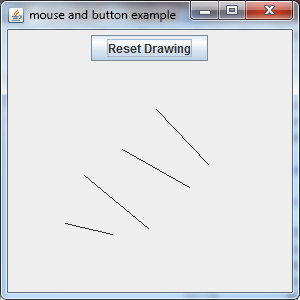 Inner Classes
We’ve already seen inner classes in that we define a JPanel subclass inside our JFrame class
Also known as nested classes
We can implement our Listeners by indicating that the Listener is handled in this class or by defining another class and implementing it there
Typically, implementing the Listener class separately will involve implementing that Listener class as an inner class
The main reason for doing it this way is that no one else will use this class so there is no point in making it a standalone class
NOTE:  if the outer class creates a variable of a type of inner class and the outer class has static members, then the inner class must be declared as a static class (see previous example)
The inner class is given the name OuterClass$InnerClass as in SimpleMouseExample$MousePanel
Alternatively, we can also define an anonymous inner class (as shown in a few slides)
Example
Comments
An outer class can contain any number of inner classes
An inner class can reference instance data and methods of the outer class
An inner class can be defined static but a static inner class can not access non-static outer class members
Typically an inner class will be given the visibility modifier of private so that no other classes other than the outer class can make use of it, however this does not have to be the case (see below)
Objects of an inner class can be created not only by the outer class but by other classes but if the inner class is not static, you must create an object of the outer class first before other classes can create instances of the inner class
Anonymous Inner Classes
Previously we saw that we could add an action listener to a button either using this or new SomeClassWhichImplementsActionListener
button.addActionListener(this);  
this class must implementActionListener and contain an actionPerformed method
button.addActionListener(new SomeClassWhichImplementsActionListener()); 
SomeClassWhichImplementsActionListener must be implemented somewhere
button.addActionListener(new ActionListener( ) { public actionPerformed(ActionEvent) {…} });
Notice the inner class is anonymous (unnamed) and all we specify is the name of the superclass (which is an interface class) followed by the needed internal portions of this class which in our case is just the actionPerformed method
Comments
An anonymous inner class must always extend a superclass or implement an interface 
Since we are instantiating this inner class into an object, it must implement all abstract methods of the superclass/interface
The inner class can only use the parent class’ no-parameter constructor
The inner class is still given a name by the compiler, in this case OuterClass$n where n is a number indicating which inner class this is 
if there are two in this outer class, then n will be 1 for the first, 2 for the second
Is there any value to using anonymous inner classes?  
only as a matter of convenience – less typing
Mouse Events and Listeners
Mouse interaction generates MouseEvents which are handled by MouseListeners and MouseMotionListeners
We use the instructions addMouseListener(listener); and addMouseMotionListener(listener); where listener is another class (possibly an inner class), an anonymous class or the word this
there are 5 methods to implement for MouseListener:  mousePressed, mouseReleased, mouseClicked, mouseEntered and mouseExited
there are 2 methods to implement for MouseMotionListener:  mouseDragged and mouseMoved
Aside from getX, getY, getButton, getClickCount and getWhen, MouseEvent has these other methods:
getPoint – returns a Point (x, y coordinate pair)
isAltDown, isCountrolDown, isMetaDown, isShiftDown - booleans
KeyEvent and KeyListener
Keyboard interaction generates KeyEvents which are handled by KeyListeners
Use addKeyListener(listener); 
You must set the JFrame or JPanel to be focusable
frame.setFocusable(true);   or   keypanel.setFocusable(true);
There are three methods to implement: keyPressed, keyReleased and keyTyped
KeyEvent has two methods as we already mentioned, getKeyChar( ) and getKeyCode( )
You would use getKeyChar if you want to test the event’s cause against one of the characters on the keyboard like ‘a’, ‘A’, ‘1’, ‘!’ or ‘ ’  (space) 
You would use getKeyCode to test for a special key (arrow keys, enter key, etc) 
The space bar can be tested using getKeyChar as ‘ ’ or getKeyCode as KeyEvent.VK_SPACE (see table 16.3, page 622 for full list of key codes)
Timer and ActionEvents
Java has two Timer classes 
the older java.util.Timer and the newer javax.swing.Timer – we will look at the newer one
The Timer will generate ActionEvents at regular intervals based on a delay that you set
you implement actionPerformed to handle these events, for instance by moving items in a Graphics area to represent animation
To use the Timer:
Timer t = new Timer(delay, listener); 
delay is the time in milliseconds between ActionEvents being generated
listener will be the class that implements the ActionListener (a nested inner class, an anonymous class, an external class, or this)
Implement actionPerformed (as with JButtons)
If you have both a Timer and JButtons, test to see which caused the event using if(e.getSource( )==t)
Start and stop the Timer using t.start( ); and t.stop( );
Reset the Timer’s delay using t.setDelay(delay);
private static class TimerPanel extends JPanel {
   private JButton startstop, reset;
   private int counter; private Timer t;
   private boolean startstoptoggle;
   private JLabel output;
   public TimerPanel() {
	startstoptoggle=true;
	output=new JLabel("Time:  " + counter/100);
	startstop=new JButton("Start");
	reset=new JButton("Reset");
	startstop.addActionListener(new ActionListener() {
	    public void actionPerformed(ActionEvent e) 
	      {if(startstoptoggle){startstoptoggle=false;
		    t.start();startstop.setText("Stop");}
		else {startstoptoggle=true;t.stop();
		    startstop.setText("Start");}}});
	reset.addActionListener(new ActionListener() {
		public void actionPerformed(ActionEvent e) {counter=0;
		   output.setText ("Time:  " + counter/60);}});
	t=new Timer(10, new ActionListener() {
		public void actionPerformed(ActionEvent e) 
		   {counter++;output.setText("Time:  " + counter/60);}});
	JPanel p1=new JPanel();
	p1.add(startstop);p1.add(reset);
	setLayout(new BorderLayout());
	add(p1,BorderLayout.NORTH); add(output,BorderLayout.CENTER);
    }
}
Example omitting the
outer class

Notice the use of
anonymous inner
classes
Listener Interface Adapters
Another type of class is a listener interface adapter
Such a class provides default implementations for all of the given interface’s methods
For instance, a KeyAdapter implements the three methods needed for a KeyListener
These implemented methods are all empty ({ }) and so the only reason to use one is that it saves you from having to implement all of the methods yourself to avoid syntax errors
You would then override only the method or methods that you need in your program
Note that we MouseAdapter for MouseListener, MouseMotionAdapter for MouseMotionListener, KeyAdapter for KeyListener, and WindowAdapter for WindowListener
why not ActionAdapter for ActionListener?